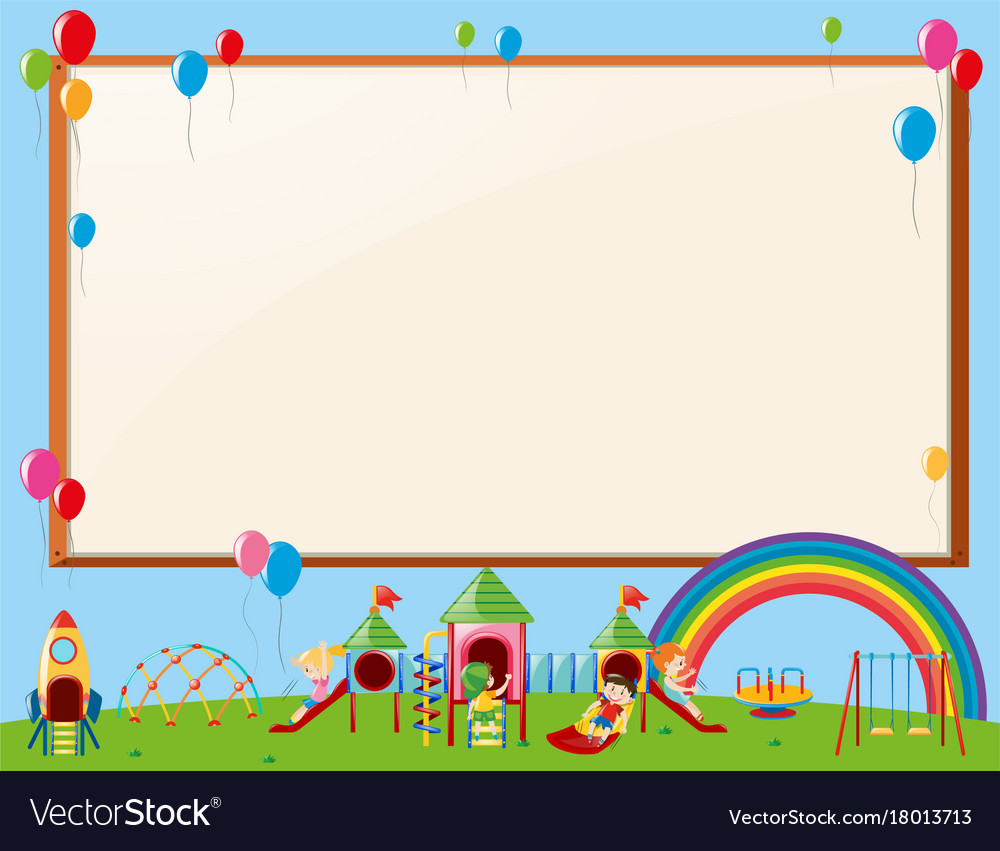 MOÂN TOAÙN
LÔÙP 1
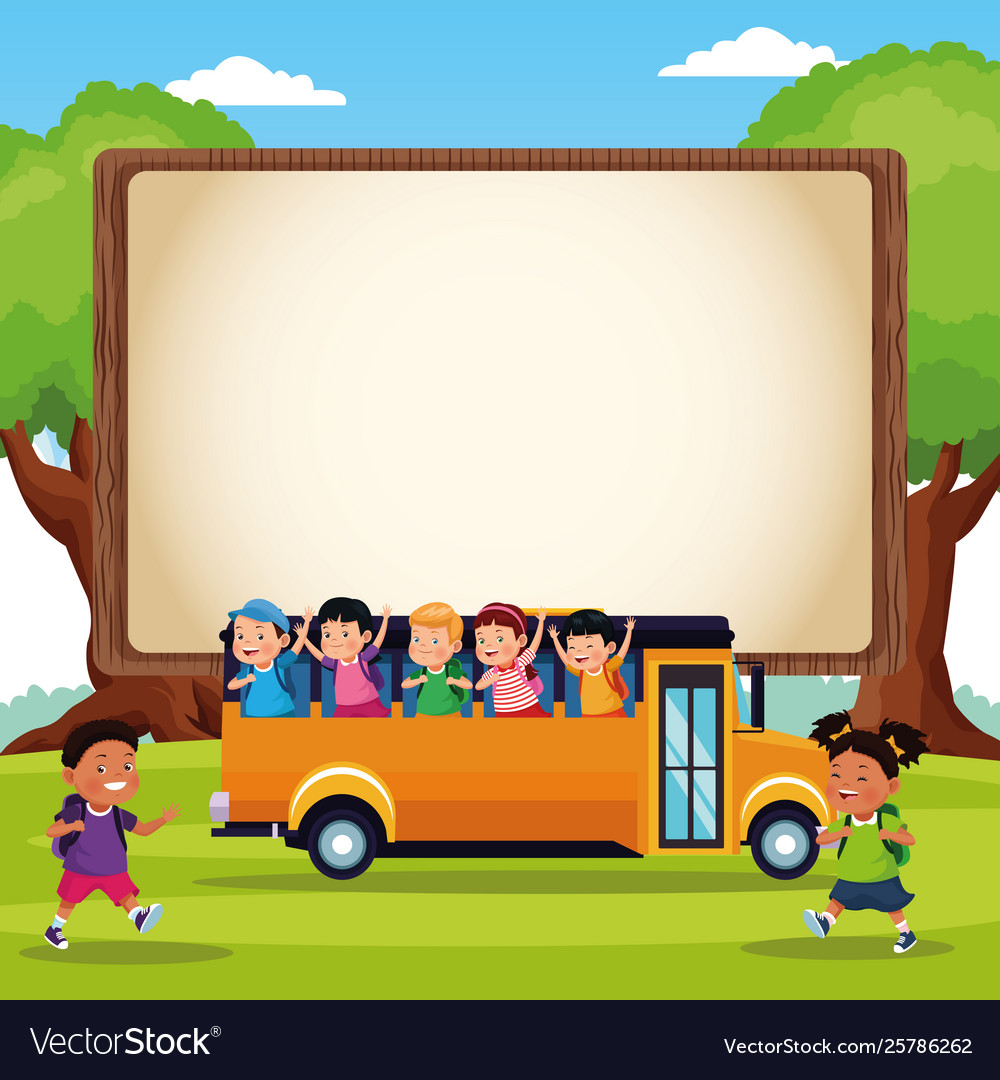 Kieåm tra
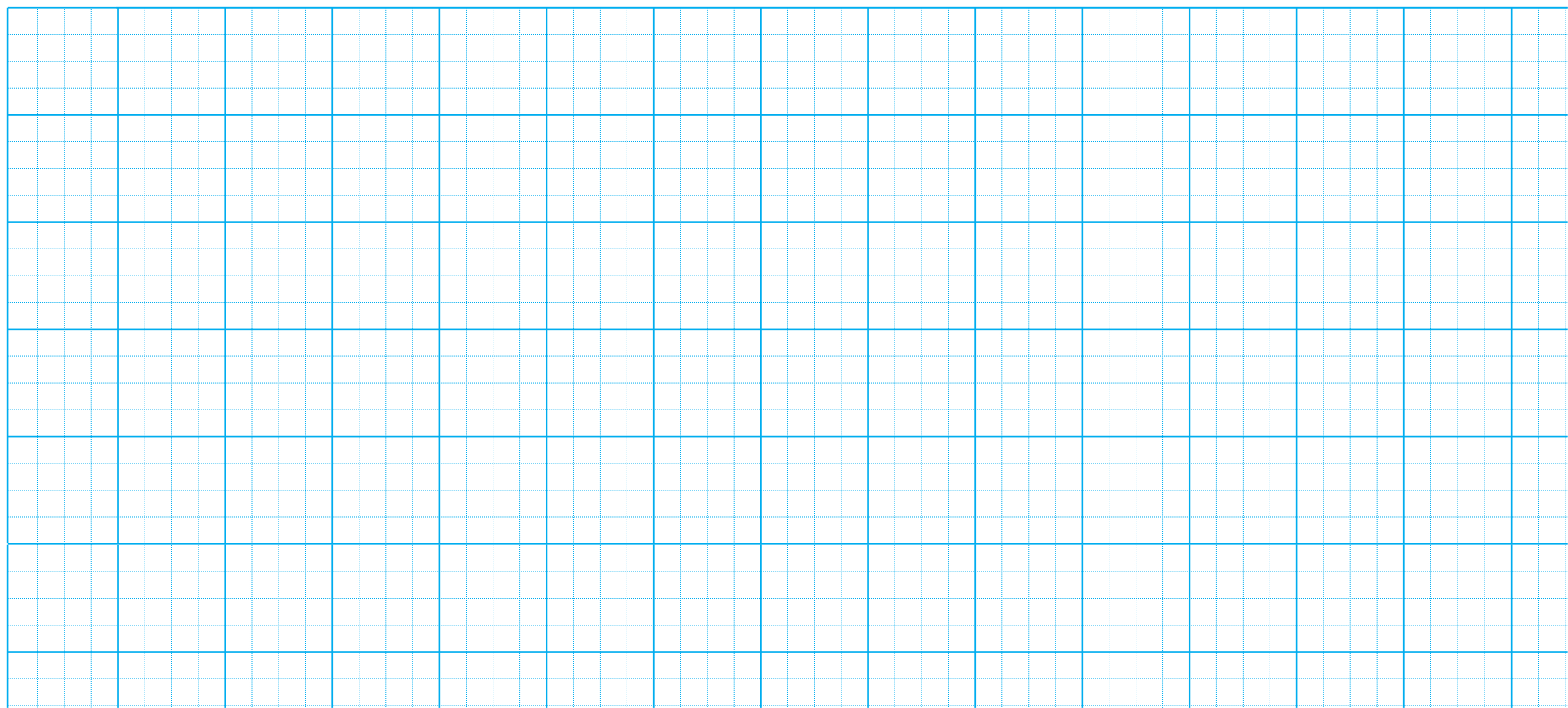 thứ ba, ngày 23/11/2021
toán
kiểm tra
I. TRẮC NGHIỆM
Câu 1: Trong các số sau: 0, 10, 5, 9, 7. Số lớn nhất là: 
A. 7              	B. 10          	C. 9            	D. 0 
Câu 2:  10 ….  9 . Dấu cần điền là:
A. >              	B. <           	C. =            	D. ?
Câu 3:     6  <  …..  <  10 . Số cần điền là:  
A. 4               	B. 5             	C. 6              	D. 9
Câu 4: Gộp 7 và ….. được 9 . Số cần điền là:	
A. 0                 B. 1               C. 2                   	D. 3 
Câu 5: 8 gồm … và 5 . Số cần điền là:	
A. 2                 B. 3               C. 4                   	D. 5 
Câu 6: Hình vẽ bên có …. hình tam giác:
A. 2                B. 3                        
C. 4                D. 5
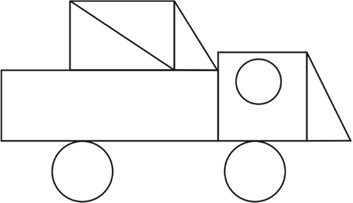 II. BÀI TẬP
bài 1: sơ đồ gộp số?
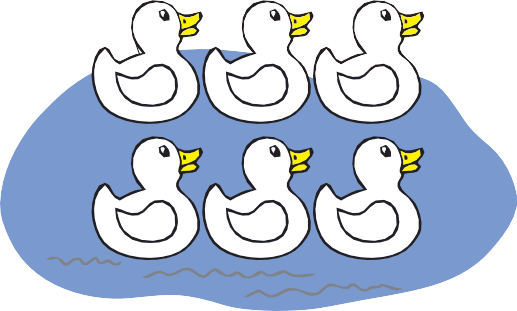 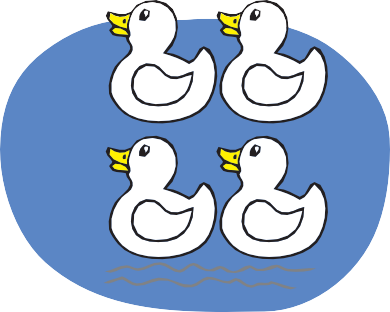 bài 2:  số?
     9  >  8  >  …  			   …  <  1  <  2 
     5 <  …  <  10                         8 <  …  <  10
bài 3:   < , > , = 
     10 …  7 …  8                        5  …  4  …  7 
       0 …  3 …  2                        6  …  6  …  9
bài 4: cho các số  6 , 10, 3 , 0 , 8  
a/ lớn đến bé: ……………………………………………
b/ bé đến lớn: ……………………………………………